АРХІВАТОРИ
Виконала учениця
21 групи Рибченко Ніна
Архіватор — комп'ютерна програма, що здійснює стиснення данних в один файл архіву для легшого транспортування, або компактного його зберігання.
В якості даних звичайно виступають файли та папки. Процес створення архіву називається архівацією або упаковкою (стисненням, компресією), а зворотний процес — розпаковування або екстракцією.
Архівація проводиться в наступних випадках:
У змісті архіву зберігається наступна інформація для кожного файлу, що міститься в ньому : 
• Ім'я файлу 
• Розмір файлу на диску і в архіві 
• Відомості про місцезнаходження файлу на диску 
• Дата і час останньої модифікації файлу 
• Код циклічного контролю для файлу, який використовується для перевірки цілісності архіву 
• Міра стискання
Будь-який з архівів має свою шкалу міри стискання. Найчастіше можна зустріти наступну градацію методів стискання: 
• Без стискання (відповідає звичайному копіюванню файлів в архів) 
• Швидкісний 
• Швидкий (характеризується найшвидшим, але найменш щільнішим стисканням) 
• Звичайний 
• Хороший 
• Максимальний (максимально можливе стискання - найповільніший метод стискання) 
Краще всього архівуються графічні файли у форматі .bmp, документи MS Office і Web -сторінки.
Найпоширеніші розширення архівних файлів є такі: .rar , .zip , .rar2 , .tar , .arj , .ace , uee , .z , .gz , .uue , .7z , .lzh , .iso , .cab , та багато інших.
Архіватор WinRAR
WinRAR - це 32 розрядна версія архіватора RAR для Windows - потужний засіб створення архівів і управління ними. Є декілька версій RAR для різних операційних систем : Windows, Linux, UNIX, DOS, OS/2 і так далі.
Існує дві версії RAR для Windows: 
• версія з графічним інтерфейсом користувача - WinRAR.EXE 
• Консольна версія RAR.EXE пульт лінії команди (спосіб тексту) версія - Rar.exe
Можливості WinRAR
• Дозволяє розпаковувати архіви CAB, ARJ, LZH, TAR, GZ, ACE, UUE, BZ2, JAR, ISO, і забезпечує архівацію даних у формати ZIP і RAR 
• Забезпечує повну підтримку архівів ZIP і RAR 
• Має спеціальні алгоритми, оптимізовані для тексту і графіки. Для мультимедіа стискання можна використовувати тільки з форматами RAR 
• Підтримує технологію перетягування (drag & drop) 
• Має інтерфейс командного рядка
• Може здійснювати безперервну архівацію, яка забезпечує вищу міру стискання в порівнянні зі звичайними методами стискання, особливо при упаковці великої кількості невеликих файлів однотипного змісту 
• Забезпечує підтримку багатотомних архівів, тобто здійснює розбиття архіву на декілька томів (наприклад, для запису великого архіву на диски). Розширення томів: RAR, R01, R02 і так далі. 
• Створює саморозпаковуючі архіви (SFX), звичайні і багатотомні архіви, забезпечує захист їх паролями 
• Забезпечує відновлення фізично пошкоджених архівів 
• Має засоби відновлення, які дозволяють відновлювати відсутні частини багатотомного архіву
ДЯКУЮ ЗА УВАГУ!
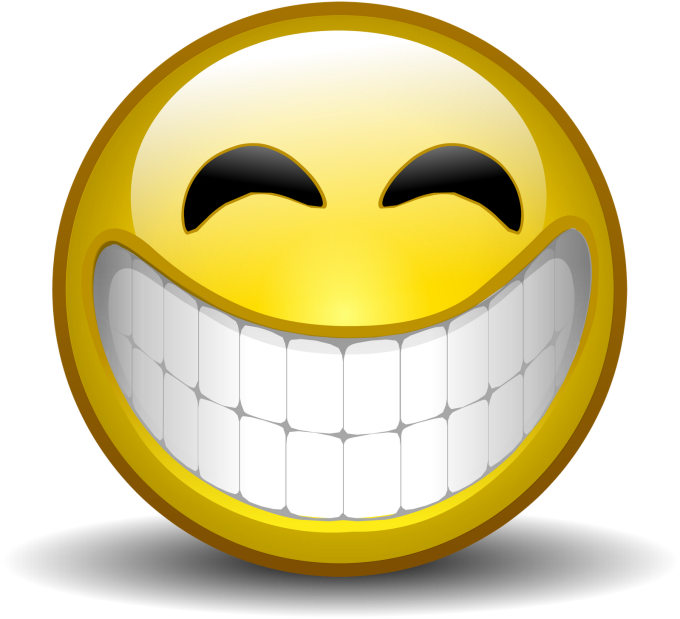